科研物资管理系统供应商管理功能使用流程
质量处
登录科研物资管理系统
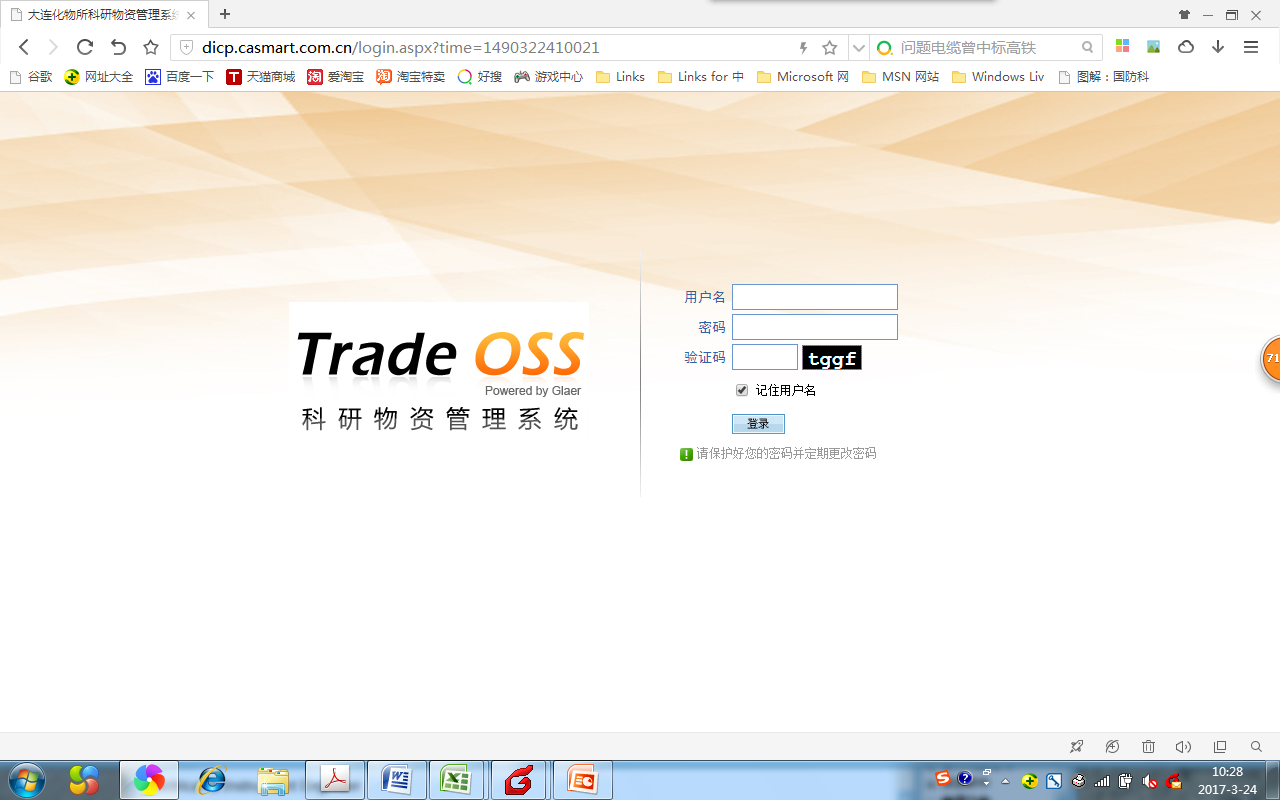 供应商查询
选择供应商管理
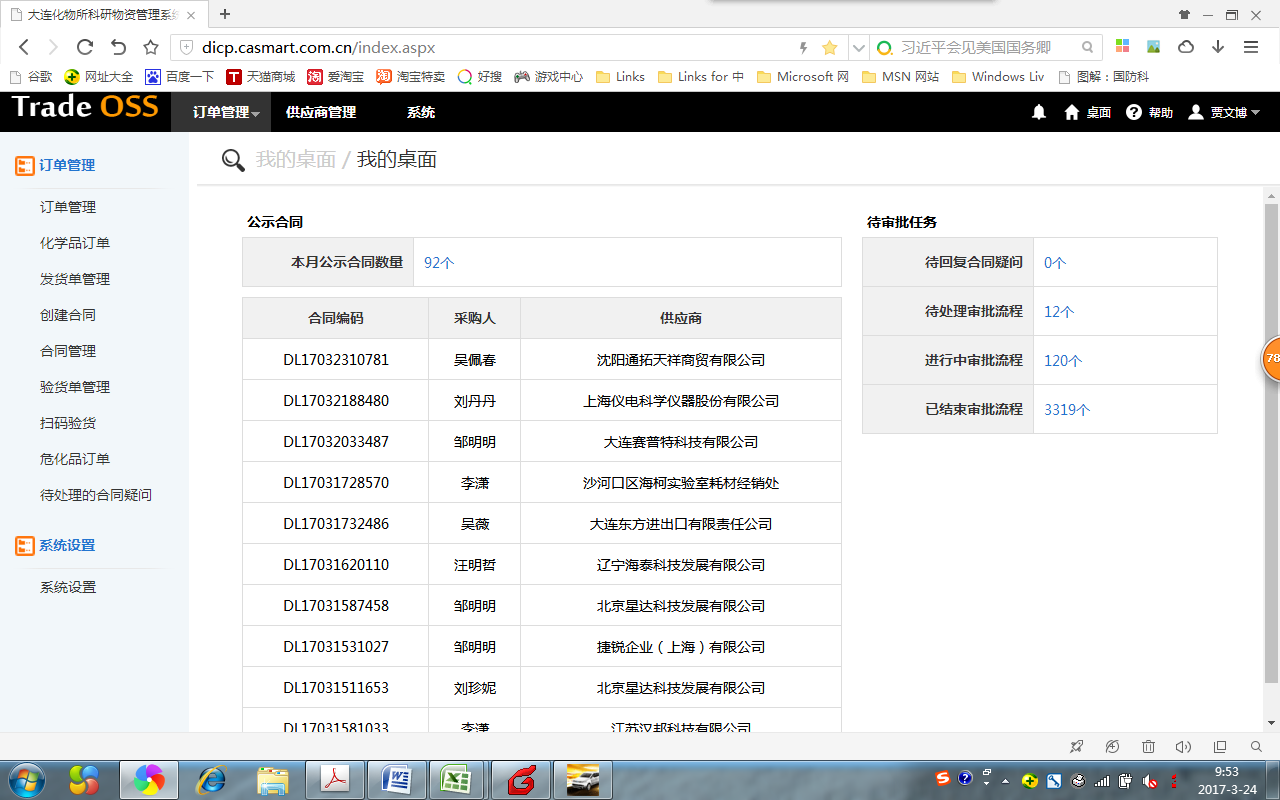 选择供应商管理
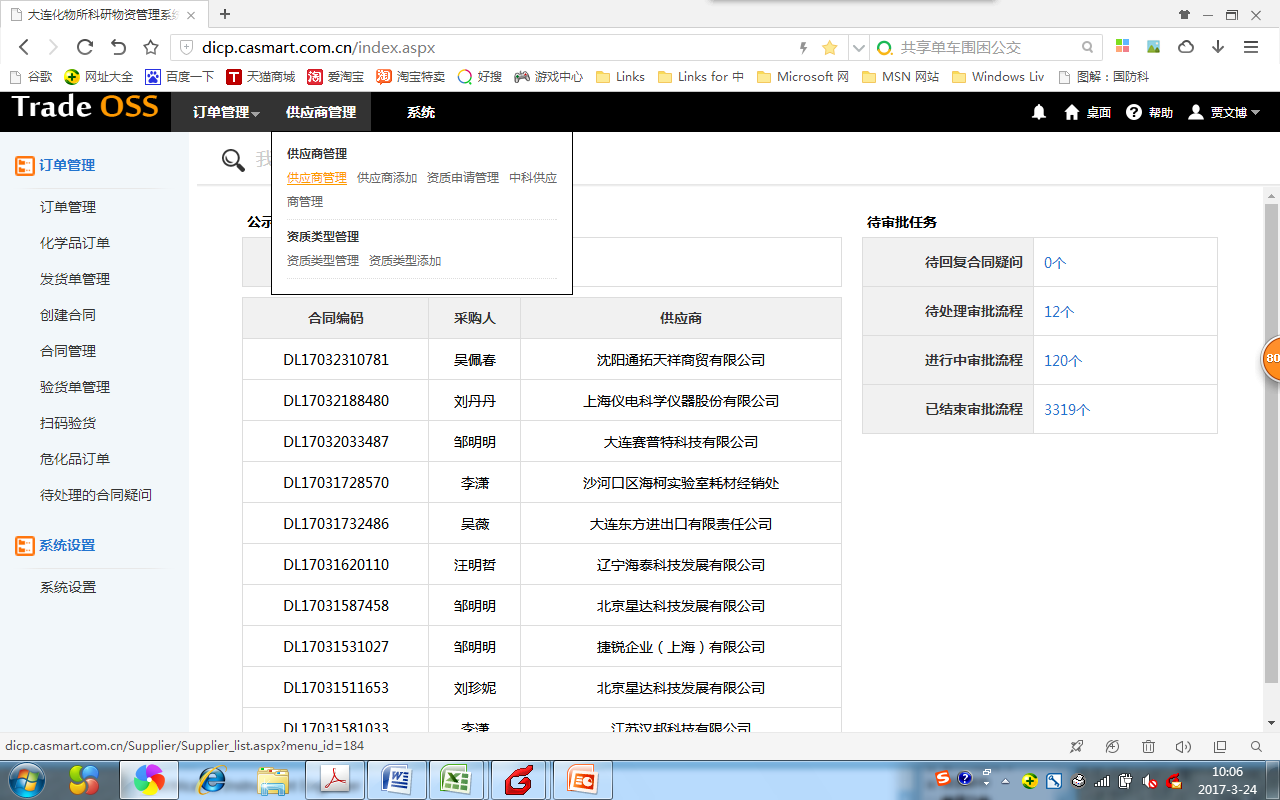 输入搜索关键词
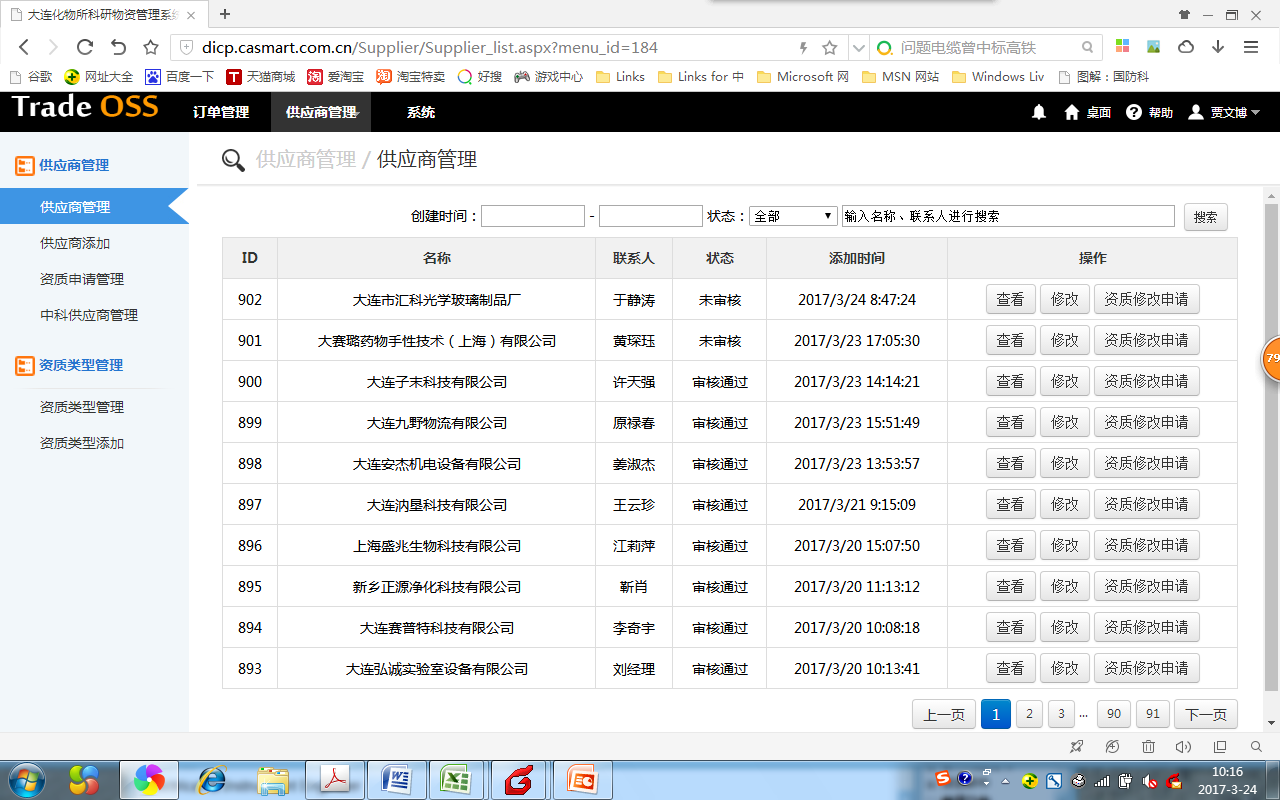 搜索供应商
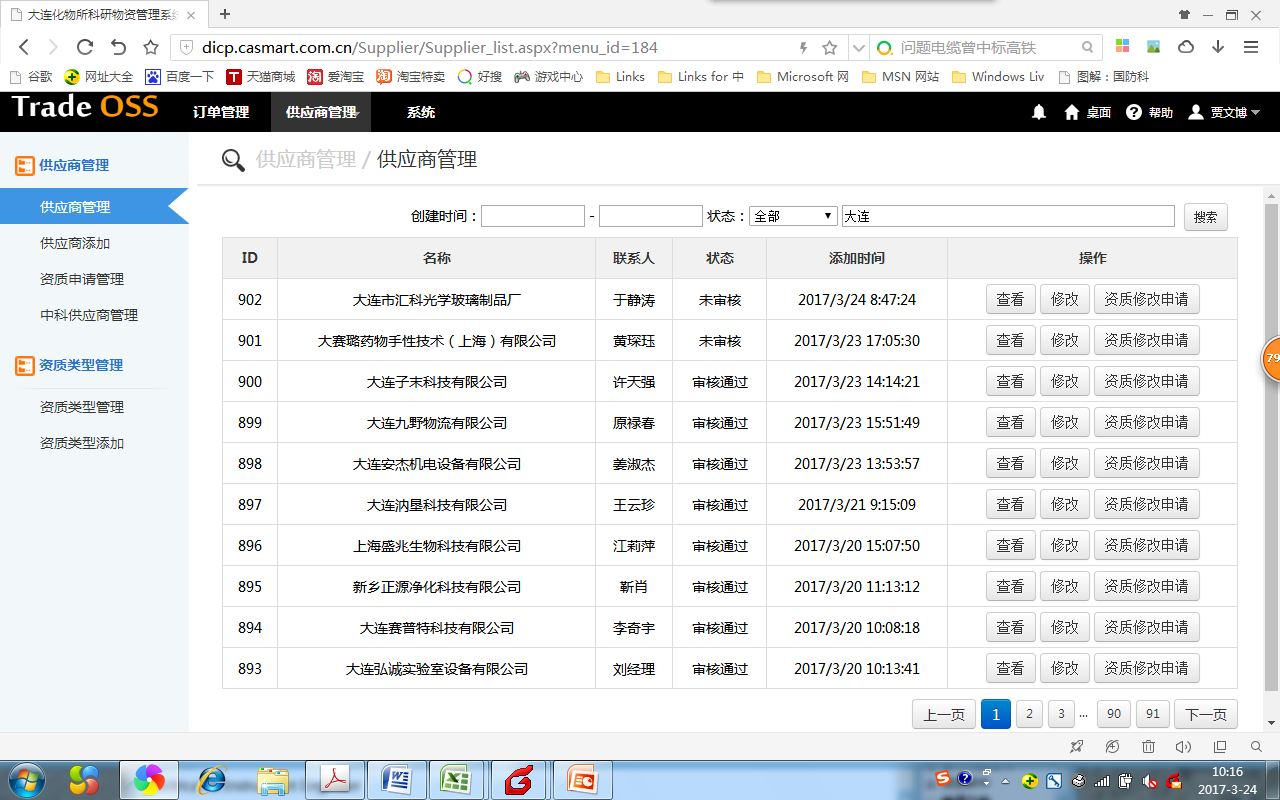 选择状态为审核通过的供应商
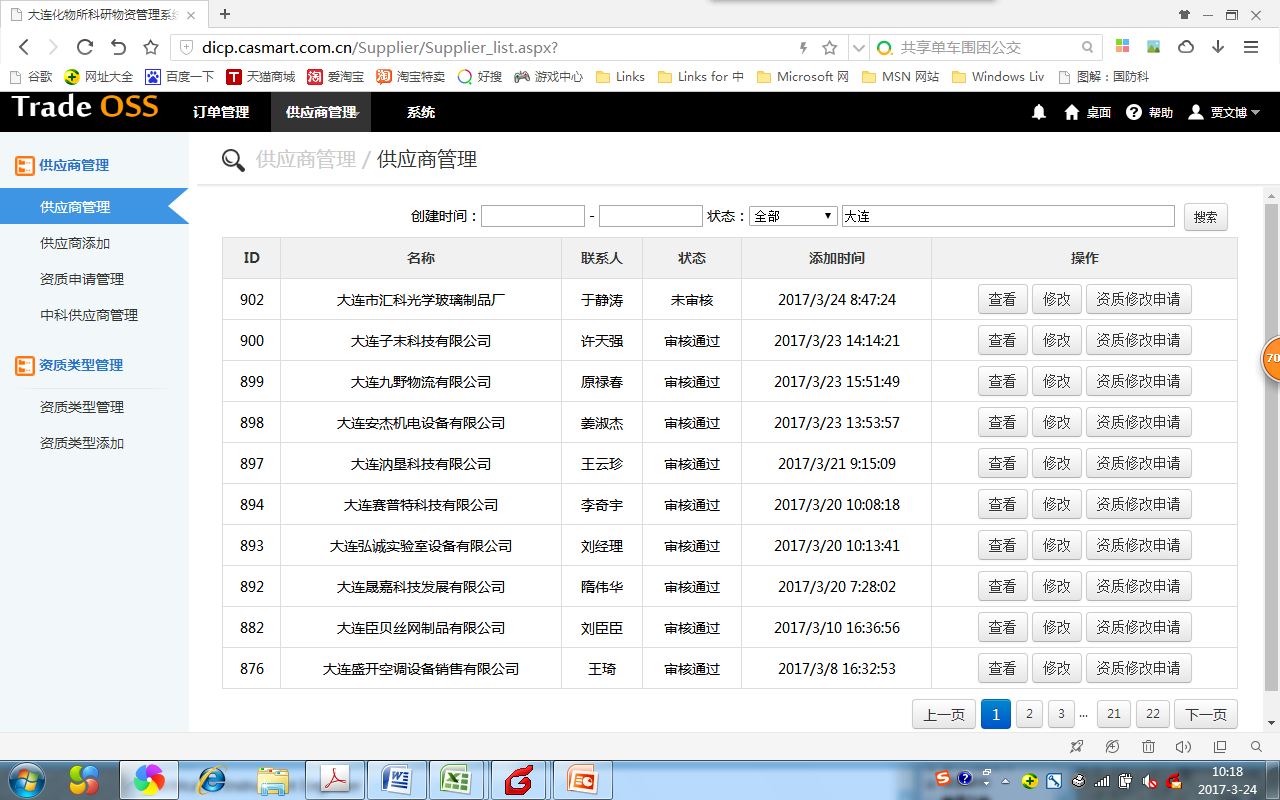 供应商添加
选择供应商添加
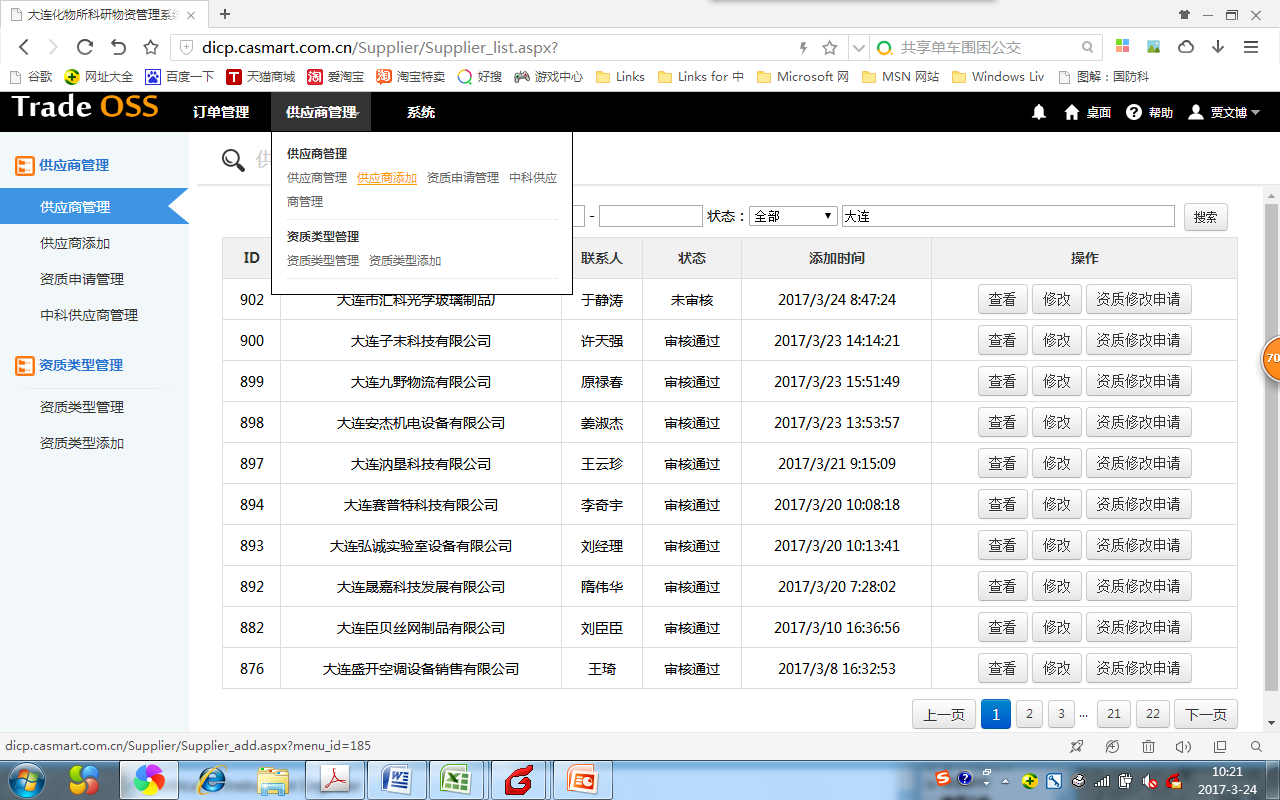 填写供应商基本信息
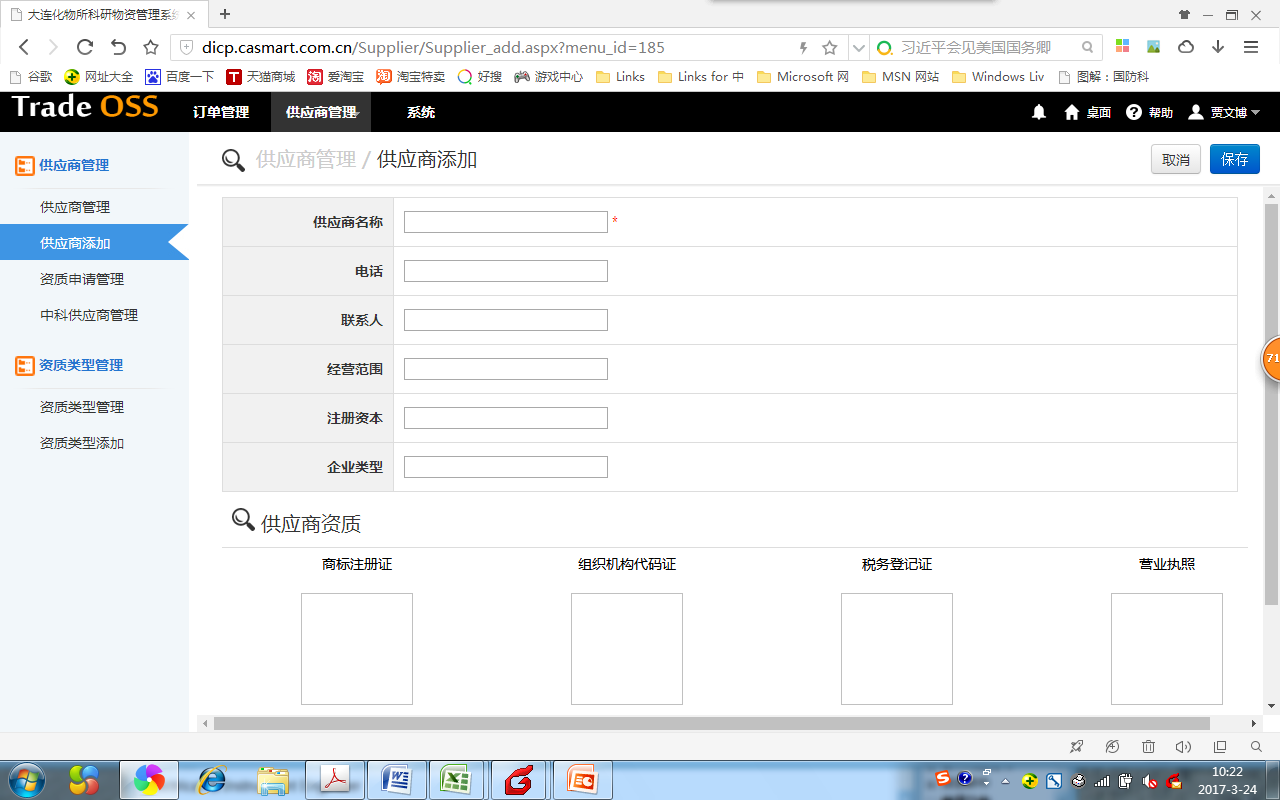 填写信息要求：
与营业执照信息一致
上传资质  jpg格式图片文件   选择到期日期（2年以内）
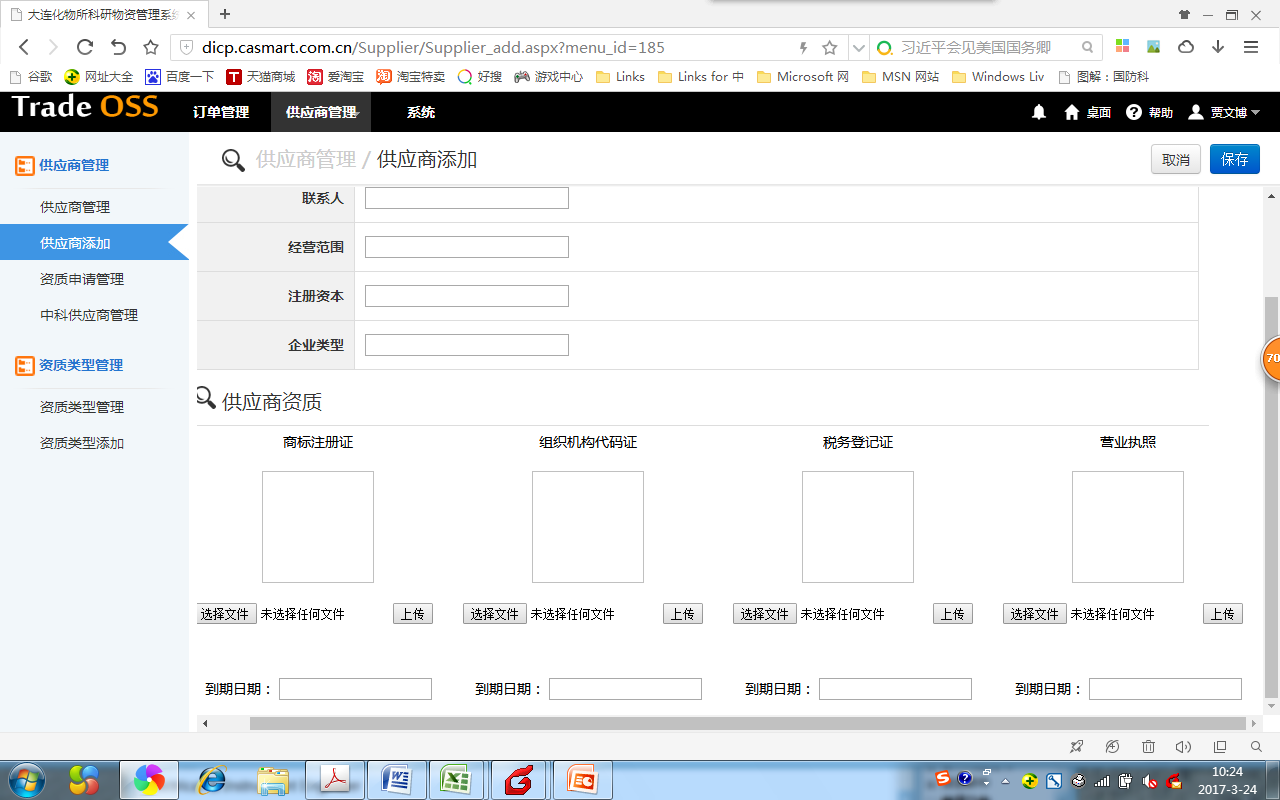 jpg格式图片文件   选择到期日期（2年以内）